BALANCED SCORECARD (BSC)
Nikola Štěpánková
Zuzana Eliášová
Vlaďka Tobiášová
BSC je strategický a integrovaný systém měření a řízení výkonnosti podniku
Metoda, která vytváří vazbu mezi strategií a operativními činnostmi s důrazem na měření výkonu
Vznikla jako reakce na zjištění, že rada strategických záměrů nebyla dotažena do praxe 
Autory metody jsou Robert S. Kaplan, David P. Norton 
V současné době o jeden z nejkomplexnějších manažerských přístupů
Definice
Jde o systém sledování a managementu podniku ve čtyřech oblastech

Finanční hodnoty
Perspektiva zákazníka
Podnikové procesy
Inovace, učení se, flexibilita a růst 

Perspektivy umožňují sledovat nejen finanční výsledky ale i to jak jsou schopny podniky zajišťovat hmotná a nehmotná aktiva, která jsou potřebná k růstu podniku a zvyšování konkurenceschopnosti
BSC –Metoda Balanced Scorecard
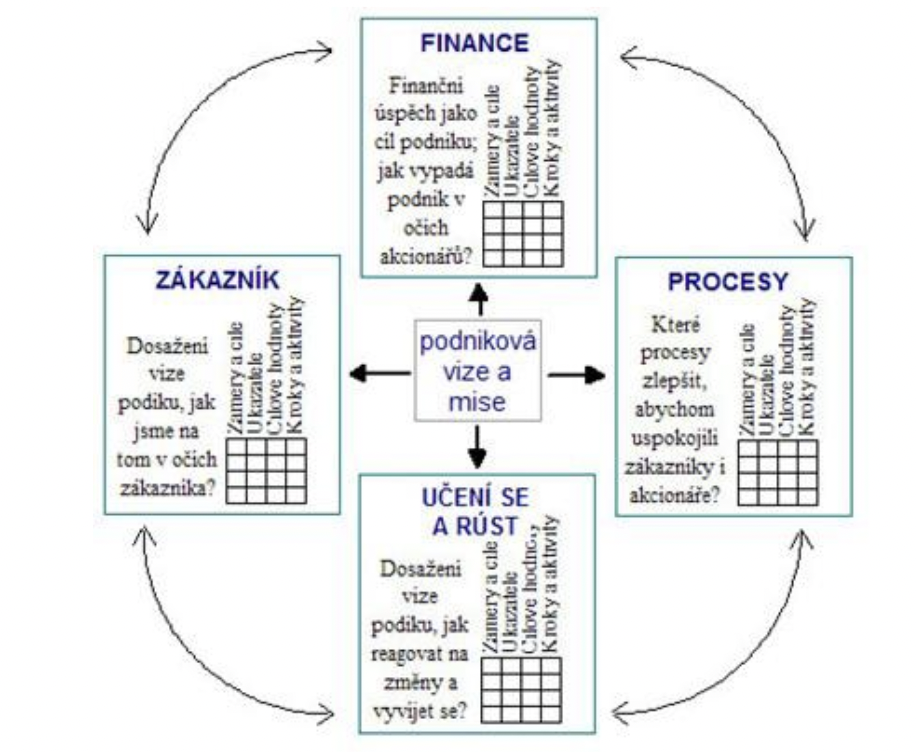 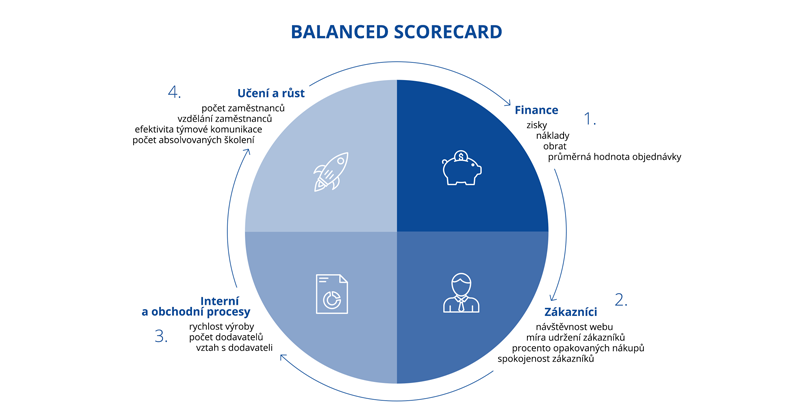 Včasná a přesná data byla, jsou a vždy budou velmi důležitým aspektem řízení podniku 
Aby podnik dosáhl svých cílů, je nutné brát větší ohled i na další oblasti související s financemi, a to například analýzu rizik a cost-benefit analýzu (analýza nákladů a přínosů)
Finanční hodnoty
Podniky kladou čím dál větší důraz na budovaní kladných vztahů se zákazníky
Spokojenost zákazníka je důležitý faktor v podnikové filosofii
Nespokojený zákazník -> přechod ke konkurenci, společně s jinými zákazníky
Ukazatele naznačující klesající zákaznickou spokojenost se v managementu často používají jako předzvěsti špatných budoucích výsledků
Perspektiva zákazníka
Měřítka a ukazatele z této oblasti napovídají managementu o zdraví podniku, zda-li produkty a služby odpovídající požadavkům zákazníků 
Měření času, kvality a nákladů
Podnikové procesy
Zahrnuje vzdělání zaměstnanců, budování podnikové kultury, schopnost reagovat na změny a zlepšování  podnikových procesů
Lidské zdroje jsou hlavním zdrojem inovace a růstu
Ukazatele – spokojenost, fluktuace, produktivita
Inovace, učení se, flexibilita a růst
Propojení souvislostí – klíčovým faktorem je propojit cíle ve všech čtyřech oblastech a stanovit váhy pro jednotlivé uživatele. Příčinné řetězce popisují, jak může být dosaženo cílů v jednotlivých oblastech
Stanovení měřítek a cílových hodnot – stanovené cíle je třeba kvantifikovat, stanovit měřítka a cílové hodnoty.
Určení akčních programů – k dosažení cílů je nezbytné přijmout a realizovat akční programy a projekty
Zapojení do běžných systémů – Balanced Scorecard slouží jako nástroj řízení firmy prostřednictvím strategických cílů a ukazatelů. Každý manažer je zainteresován na splnění akčních programů a stanovených ukazatelů
Postup zavádění metody
Průběh realizace strategie je třeba pravidelně kontrolovat. Smyslem této kontroly je zjistit:
Zda vývoj vnitřních podmínek ve firmě je v souladu s předpoklady
Zda vývoj trhu, situace u zákazníků a u konkurence odpovídá předpokládám
Zda nedochází k významným odchylkám vnějšího prostředí
Realizace kontroly může mít charakter:
Controllingu, který slouží k pravidelnému kontrole plnění plánovaných cílů.
Interního auditu, který slouží k posouzení průběhu a způsobilosti procesů, které jsou klíčové pro zabezpečení strategických záměrů.
Kontrola strategie
Výhody
Strategie vaší firmy bude v rovnováze
Dosáhnete rovnoměrného rozvoje
Zapojíte všechny zaměstnance
Zvýšíte svou konkurenceschopnost
Budete mít přehled o své firmě

Nevýhody
metoda je pro menší organizace relativně složitá
požadavek na stanovení řetězce příčin a následků může vést k jejich intuitivnímu stanovení a k chybám
Výhody a nevýhody BSC
http://www.finance-management.cz/080vypisPojmu.php?X=Balanced+ScoreCard&IdPojPass=56
https://is.slu.cz/el/opf/leto2021/OPFMBA04/2722398/Prednaska_9.pdf?kod=OPFMBA04;predmet=305551;lang=cs;verze=2017
SRPOVÁ, Jitka a ŘEHOŘ, Václav. Základy podnikání: teoretické poznatky, příklady a zkušenosti českých podnikatelů. Expert (Grada). Praha: Grada, 2010. ISBN 978-80-247-3339-5.
Zdroje
Děkujeme za pozornost